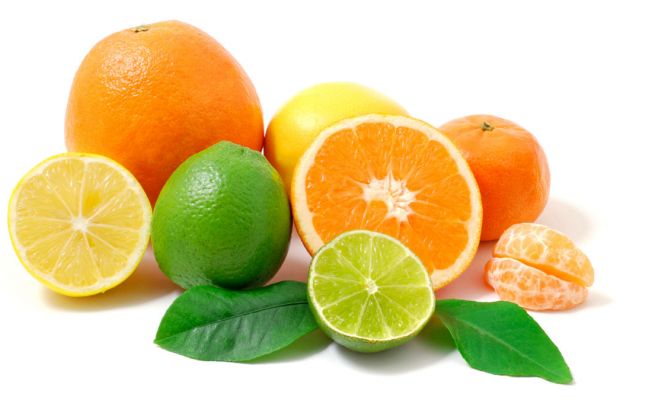 Тема урока: Плоды. Разнообразие и значение.
Учитель биологии Вяльцева Екатерина Александровна, 
МБОУ ООШ №8 имени Ищенко Федора Федоровича  ст. Бесленеевской.
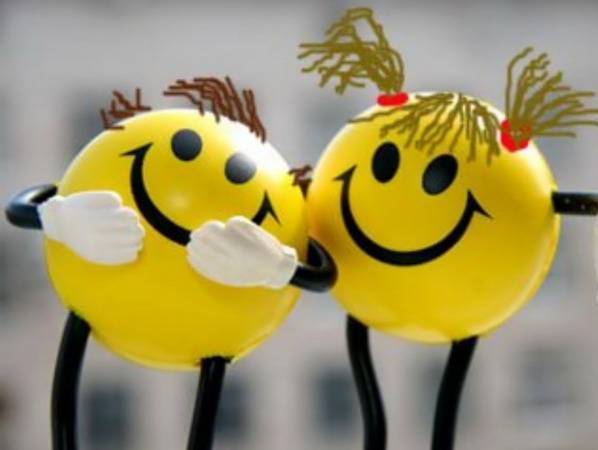 Весной повис-          Всё лето кис,         А сладок стал –          На землю пал.
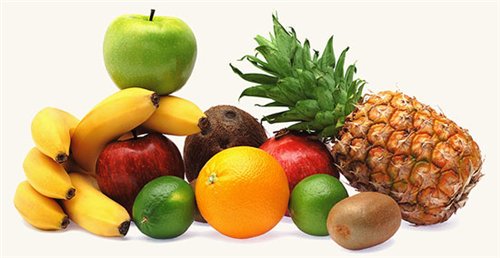 Тема урока: Плоды. Разнообразие и значение.
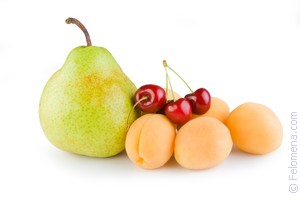 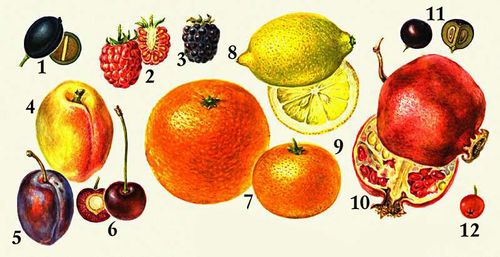 Плод – важнейший орган размножения цветковых растений, образующийся из цветка после опыления и оплодотворения.
«На месте чего образуются плоды и зачем они нужны»
Решение проблемной ситуации:Что же такое плод? Давайте поможем решить спор двум товарищам, один из которых утверждает что кочан капусты это плод, а другой с ним не согласен.  Как Вы думаете, кто из них прав?
Кочан капусты это не плод, т. к. нет цветка. Кочан – это почка.
На месте чего образуется плод?
Плод образуется на месте цветка.Плод – это орган цветкового растения.
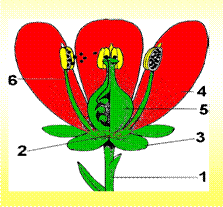 Подсказки: Лепестки; Тычинки; Цветоложе; Пестик; Цветоножка; Чашелистики
Какие процессы необходимы     для образования плода?
Процессы, необходимые для образования плода:
- Образование цветка- Опыление- Оплодотворение- Образование плода
Плод - важнейший орган размножения цветковых растений, образующийся на месте цветка после опыления и оплодотворения.
Если в цветке только один пестик, то плод, развивающийся из него, называют простым  (пшеница, горох, вишня).Из цветка, имеющего несколько пестиков, формируется сборный, или сложный, плод (малина, ежевика).Соплодие образуется из целого соцветия в результате срастания нескольких плодов и превращения их в единое целое (ананас, инжир, шелковица, свёкла).
ПлодыСухие                      Сочные
Классификация плодов:
Сочные плоды:
Ягода

-барбарис  финиковая
пальма
виноград
банан
томат
черника
Померанец
-лимон
-апельсин
Яблоко
-ананас
-яблоня
-айва
Костянка
-слива
-вишня
-абрикос
-черёмуха
-бузина
-крушина
Тыквина
-тыква
-арбуз
-огурец
Многокостянка
-малина
-костяника
-земляника
-ежевика
-морошка
Сухие плоды:
Коробочка
лён
хлопчатник
мак
фиалка
табак
тюльпан
белена
дурман
Орех
-лещина
-фундук
Боб
-фасоль
-горох
-бобы
-акации
Жёлудь
-дуб
Зерновка
-пшеница
-кукуруза
Семянка
-подсолнечник
Стручок
-сурепка
-капуста
-редис
-репа
-брюква
-редька
-левкоя
-якутка
О ком позаботилась природа, создав вкусные плоды?
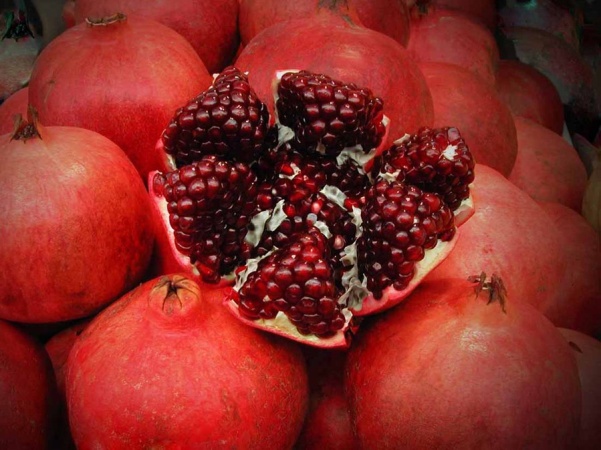 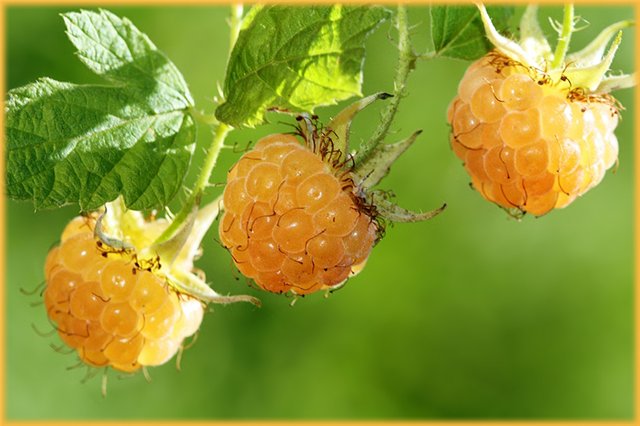 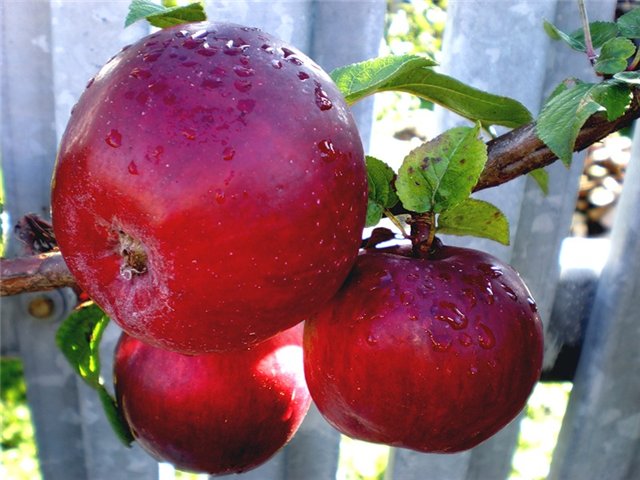 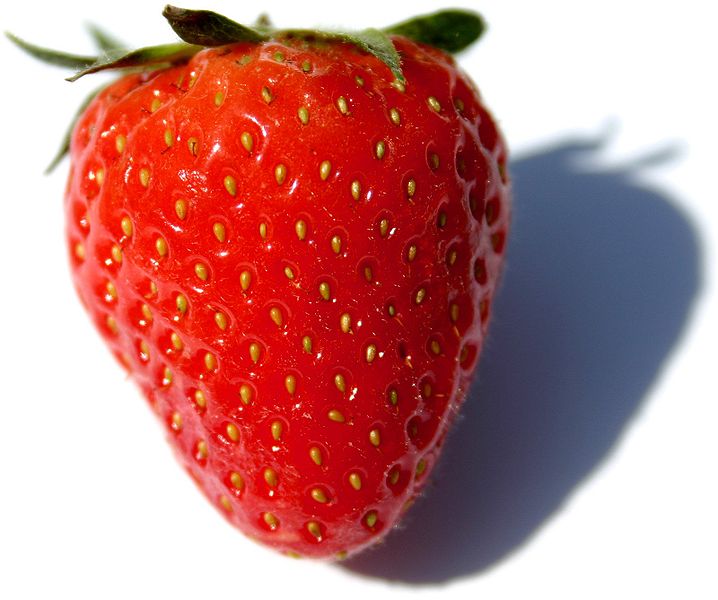 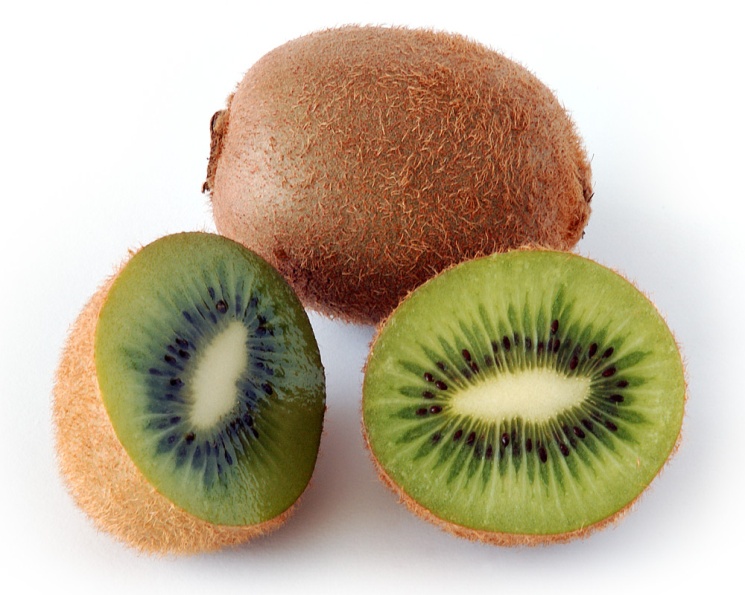 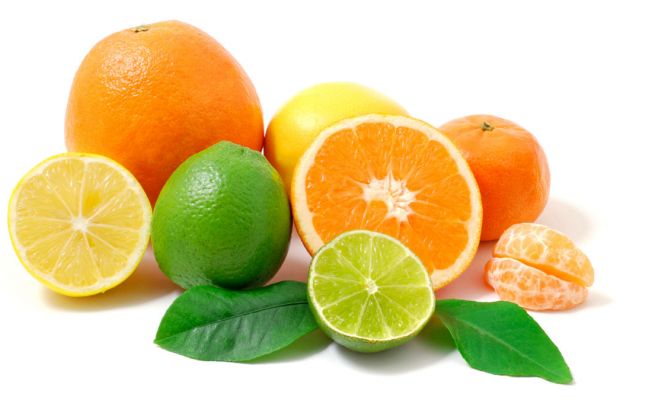 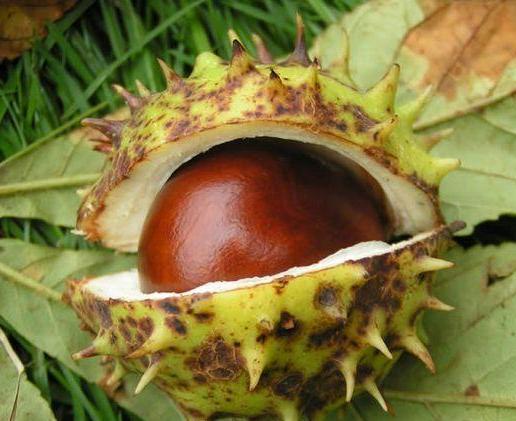 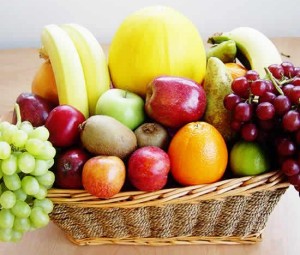 Плод  – это приспособление цветкового растения к распространению семян.
Способы распространения  семян:Ветром - лёгкие, маленькая  плотность.Самораспространение - плоды, вскрываются самостоятельно.Водой - лёгкие, имеются крылышки.Человеком - крючки, липучки.Животными - крючки, липучки, сладкие, сочные, яркие.
«Способы распространения плодов»
ЗНАЧЕНИЕ ПЛОДОВ  В ПРИРОДЕ       В ЖИЗНИ ЧЕЛОВЕКА
Решение проблемного вопроса.
На месте чего образуются плоды и для чего они нужны?
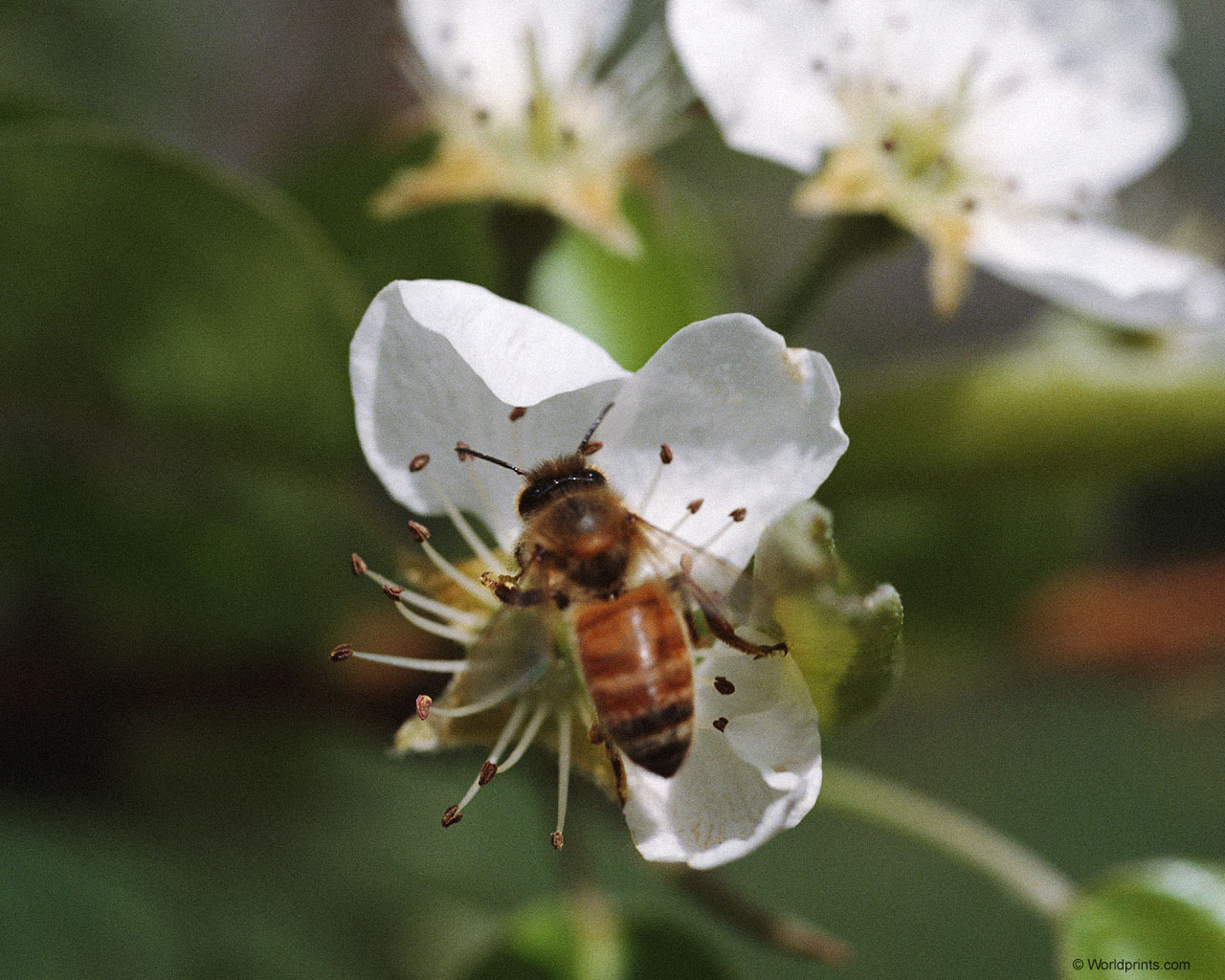 Плоды образуются на месте цветка.

Плоды нужны для распространения семян.
Игра «Чужой среди своих» В последовательностях названий трёх растений или плодов выявить «лишнее».1. Рябина, кокос, лопух,.  2.  Подорожник,  лотос, кокос. 3. Одуванчик, клён, рябина.
Рефлексия.
Что мы сегодня с вами делали
 на уроке?
- Зачем мы это делали?
- Как мы это делали?
- Что же у нас получилось?
Домашнее  задание.
1. Изучить §24 (стр.91-94; устно ответить на в.№1,2,4.
2. Заполните таблицу










3. Задание на выбор. 
А) Составьте кроссворд по теме Плоды.
 Б) Подготовьте доклад по теме Экзотические плоды. 
В) Вспомните, в каких сказках, рассказах главными героями являются какие либо плоды.
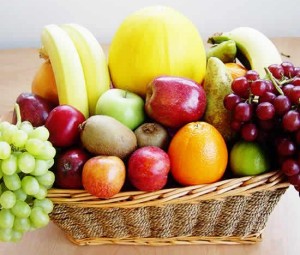 СПАСИБО ЗА УРОК!